Tens I.Mechanismy  analgetického  účinku
Mgr. Jaroslava Pochmonová, Ph.D.
Katedra fyzioterapie a RHB, LF MU
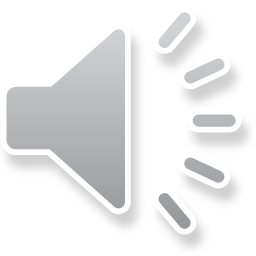 Vrátková teorie bolesti
hradlová teorie

gate control theory of pain

1965 Melzack a Wall
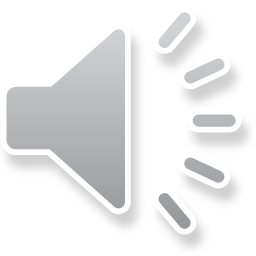 Fyzikální terapie: Galvanoterapie                                                        Mgr. Jaroslava Pochmonová, Ph.D., Katedra fyzioterapie a RHB, LF MU
Vrátková teorie bolesti I.
v zadních míšních rozích – vrátka – snižují tok vzruchů z periferie 																						do CNS
regulace prahu pro vstup nocicepce

ZRM (lamina II a III dle Rexeda) hlavní role SG neurony (substtantia gelatinosa Rolandi - lamina II)

SG bb.  mechanismus presynaptické inhibice  T bb. (transmission cells 																	v Stiling-Clark jádru) 			stupeň inhibice závisí na poměru aktivity silných (large fibres) a slabých (small fibres) 																					vláken

stimuly z A-β  uzavírání vrátek (excitační vliv na SG bb.  zesilují jejich vliv 																na presynaptickou inhibici)

stimuly z C, A-δ  otevírání vrátek (ihibičně ovlivňují SG bb.  neuplatňuje se 															presynaptická inhibice)
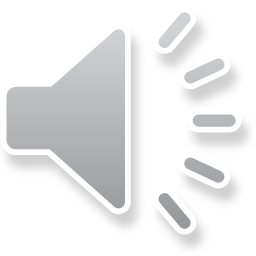 Fyzikální terapie: Tens I.	                                                       	 Mgr. Jaroslava Pochmonová, Ph.D., Katedra fyzioterapie a RHB, LF MU
Vrátková teorie bolesti II.
neurony vrátkového systému neustále pod vlivem supraspinálních 			struktur (descendentní dráhy – tr. corticospinalis, tr. corticoreticularis, 		tr. reticulospinalis, extrapyramidové dráhy atd.)

supraspinální ihibice je aktivována monoaminergními descendentními 			drahami

vycházejí z mezencefalických struktur – centrální periakveduktální 			šedi a sousedních formatio reticularis lateralis (po přepojení v ncl. 		raphe magnus končí na bb. ZRM)  prostřednictvím enkefalinergních 		neuronů vliv na postsynaptickou inhibici přenosu nocicepce

teorie má spoustu námitek, ale stále jde o nejlépe experimentálně 			doloženou teorii
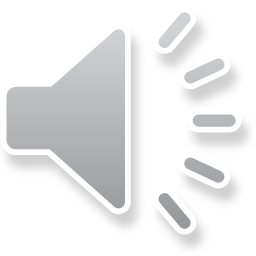 Fyzikální terapie: Tens I.	                                                       	 Mgr. Jaroslava Pochmonová, Ph.D., Katedra fyzioterapie a RHB, LF MU
Vstup TENS do okruhu
přes senzitivní A-β vlákna periferního nervu

šířka pulzu a přesně dozovaná intenzita !!!

oblast I/t křivky, kde lze selektivně generovat vzruchy v A-β

impulz  1000 μs, intenzita prahově senzitivní

čím  impulz tím větší rozdíl v intenzitě stimulující jednotlivé typy vláken

experimentálně: puls  100 μs práh dráždivosti A-α mezi prahy A-β a A-δ

pozor!!! 

puls  100 μs + intenzita prahově až nadprahově senzitivní 										(vždy podprahově motorická)   selektivní generace vzruchů v A-β
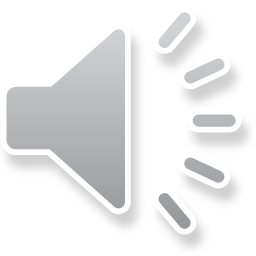 Fyzikální terapie: Tens I.	                                                       	 Mgr. Jaroslava Pochmonová, Ph.D., Katedra fyzioterapie a RHB, LF MU
Endorfinová teorie bolesti
neurosekreční, humorální, enkefalinová teorie bolesti

1974 Terenius, 1978 Waldström

1985 Willis																				aplikaci TENS provází zvýšení hladiny endorfinů CNS a krvi
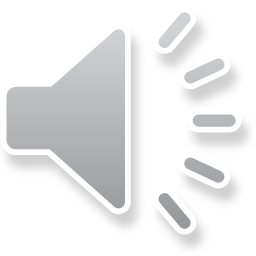 Fyzikální terapie: Tens I.	                                                       	 Mgr. Jaroslava Pochmonová, Ph.D., Katedra fyzioterapie a RHB, LF MU
Vstup TENS v rámci endorfinové teorie
f = 2 Hz, relativně vysoká intenzita (až prahově algická), puls 																				delší 500μs
účinek: blokáda fyziologických mechanizmů nocicepce na různých 																			etážích CNS
excitační blokáda – selektivní excitace buď A-β nebo A-δ a C 				vláken periferního nervu, proto je diferentní elektrodou 																			katoda
indiferentní elektroda (anoda) by měla být uložena distálně 				od diferentní event. transregionálně, kde to není možné 			na kontralaterální polovinu těla
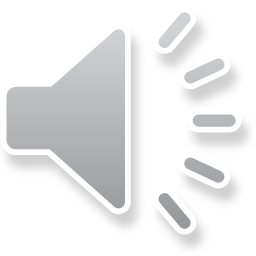 Fyzikální terapie: Tens I.	                                                       	 Mgr. Jaroslava Pochmonová, Ph.D., Katedra fyzioterapie a RHB, LF MU
Použitá literatura
Poděbradský Jiří, Poděbradská Radana: Fyzikální terapie. 					Praha, Grada, 2009

Bolest. E-learningová podpora mezioborové integrace výuky 		tématu vědomí na UP Olomouc. [on line]2013. [cit.19.11.2013] 			Dostupné na internetu: 				<http://pfyziollfup.upol.cz/castwiki/?p=3898>
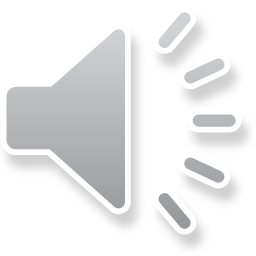 Fyzikální terapie: Tens I.	                                                       	 Mgr. Jaroslava Pochmonová, Ph.D., Katedra fyzioterapie a RHB, LF MU
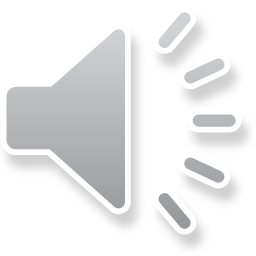